How To check public records: Franklin county municipal court
Use this link to access the website and follow along Using the audio buttons on the top right corner of the slides
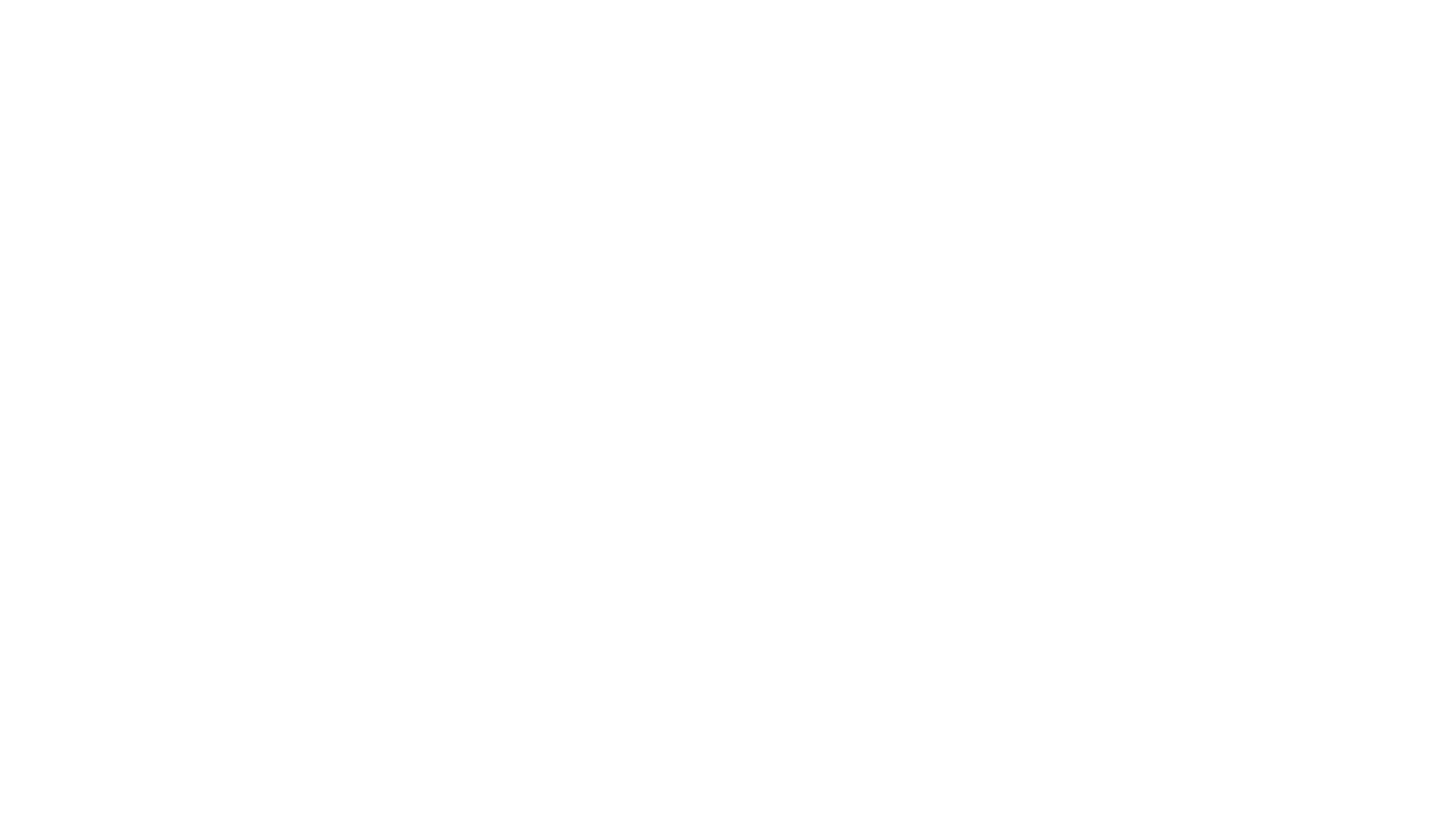 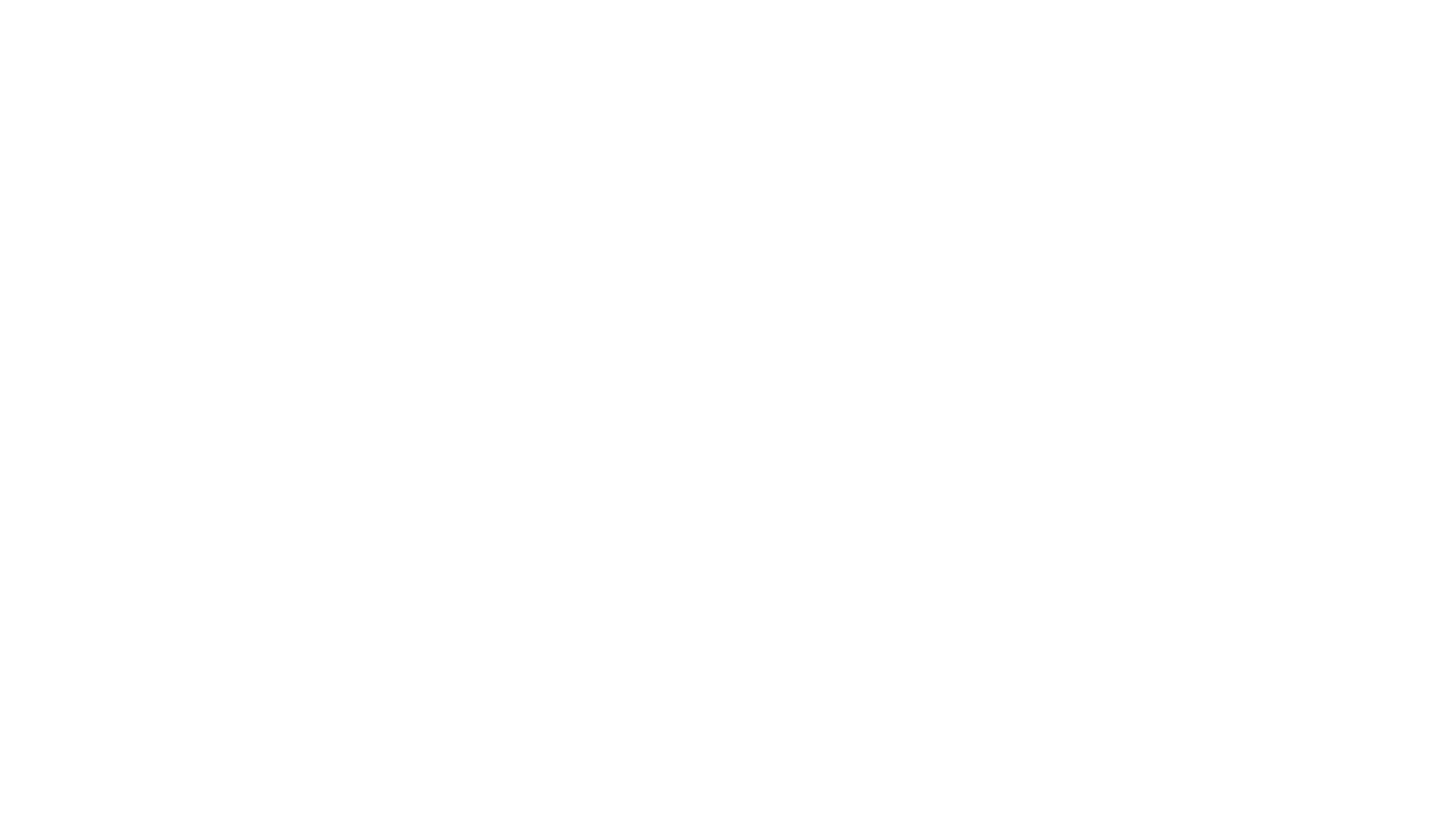 Screen should look like this
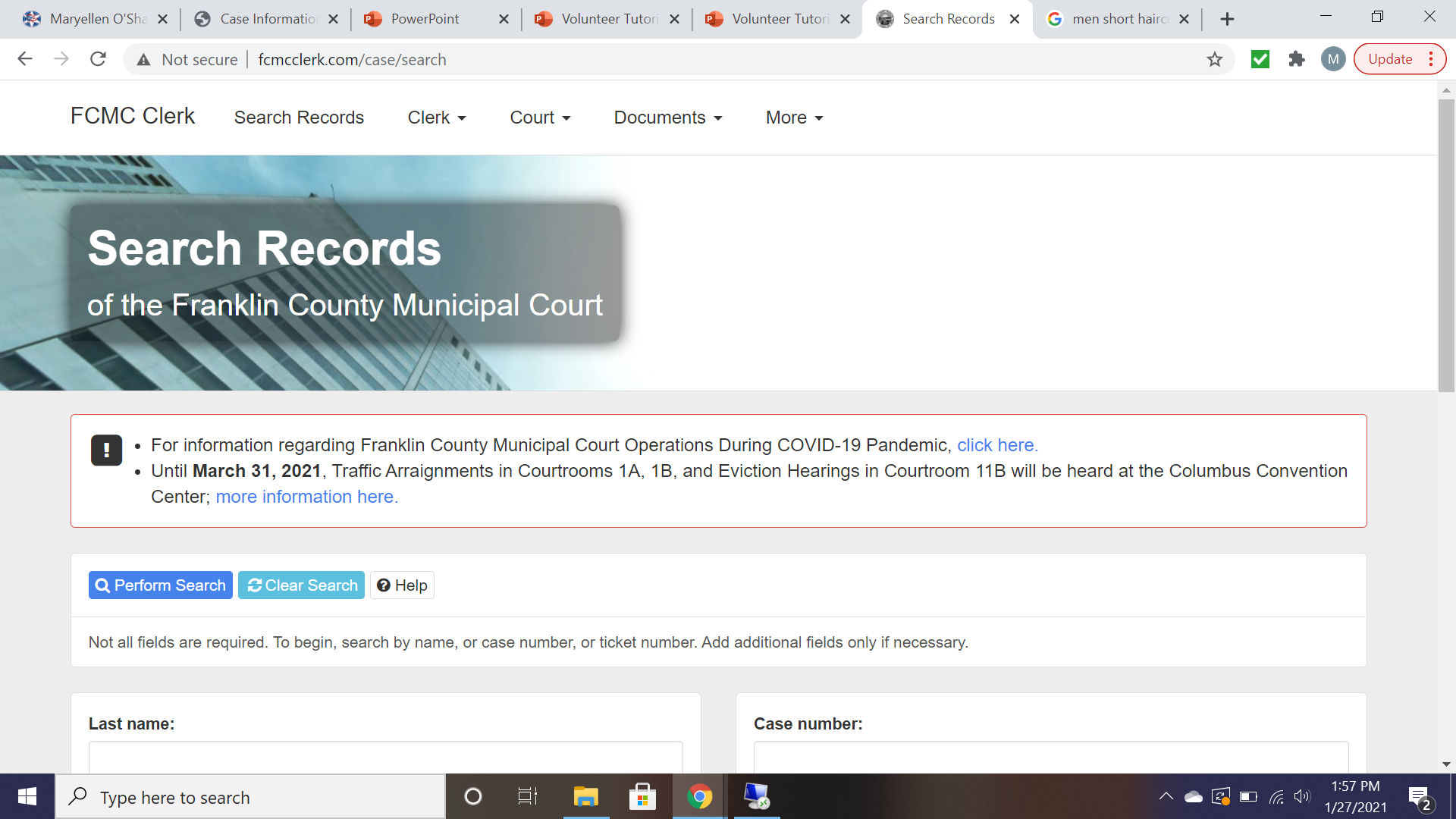 http://www.fcmcclerk.com/case/search
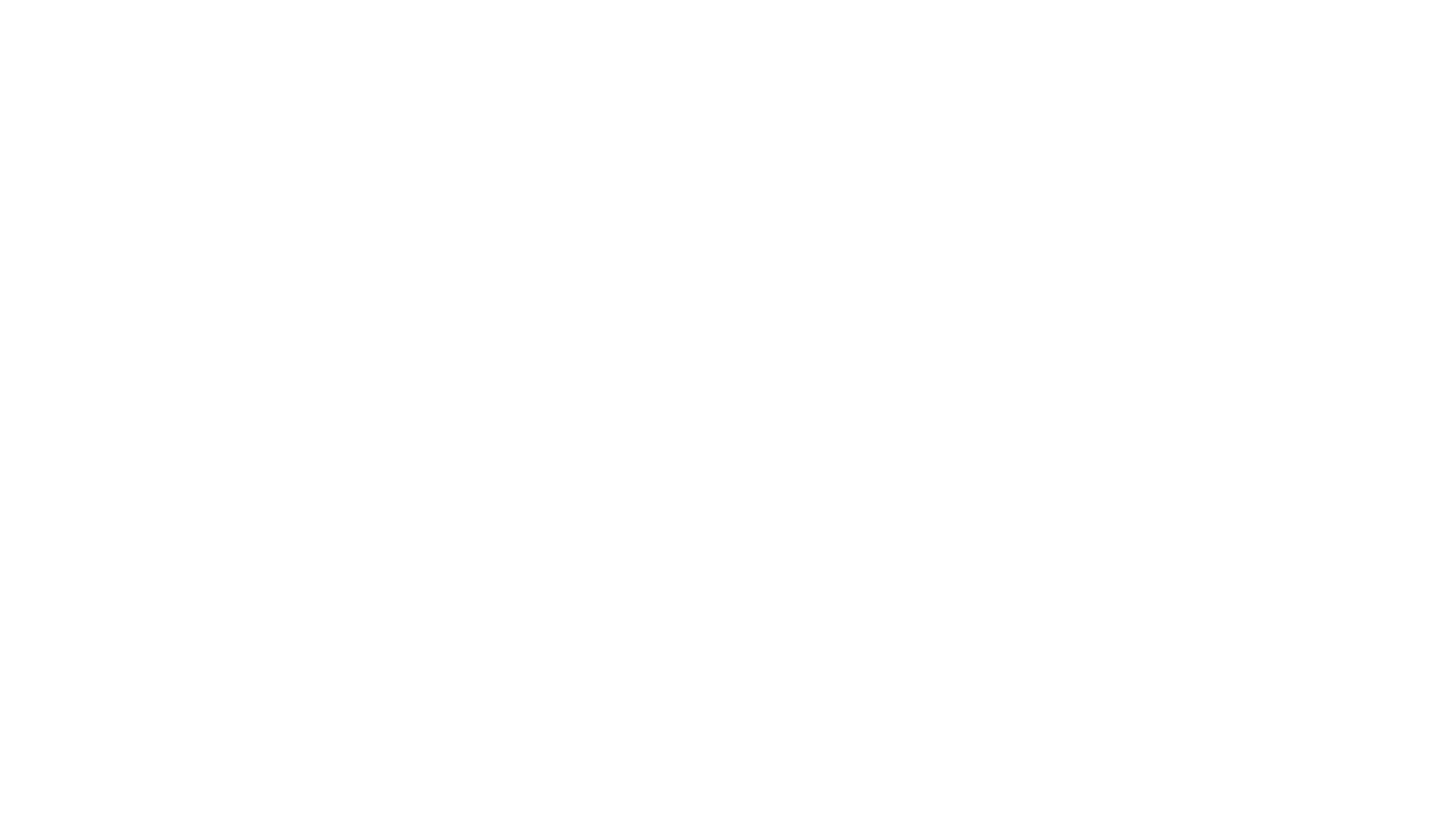 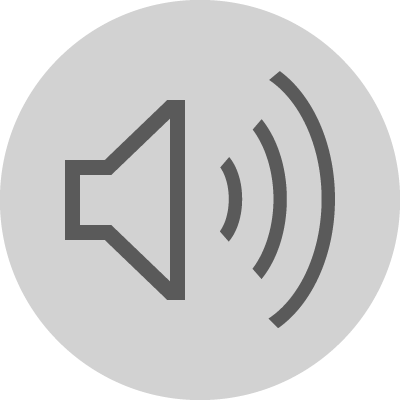 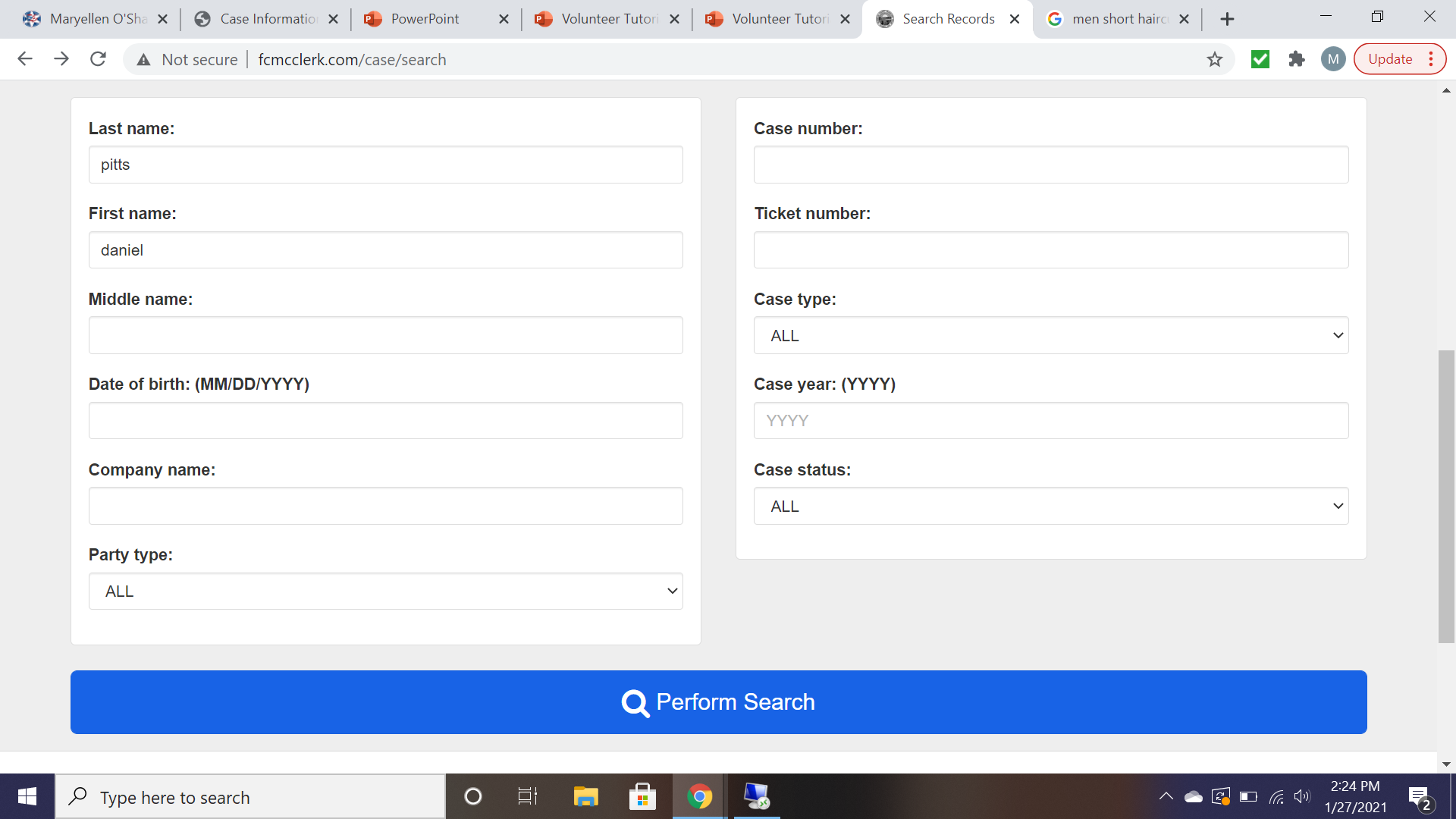 Search: last name, first name
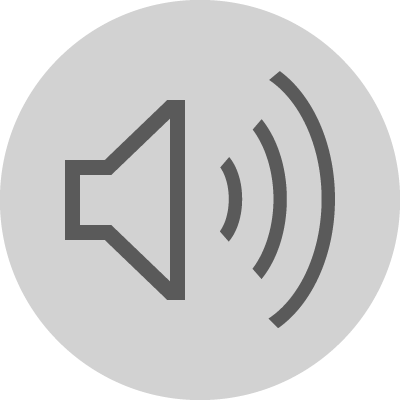 Results  - Modify search
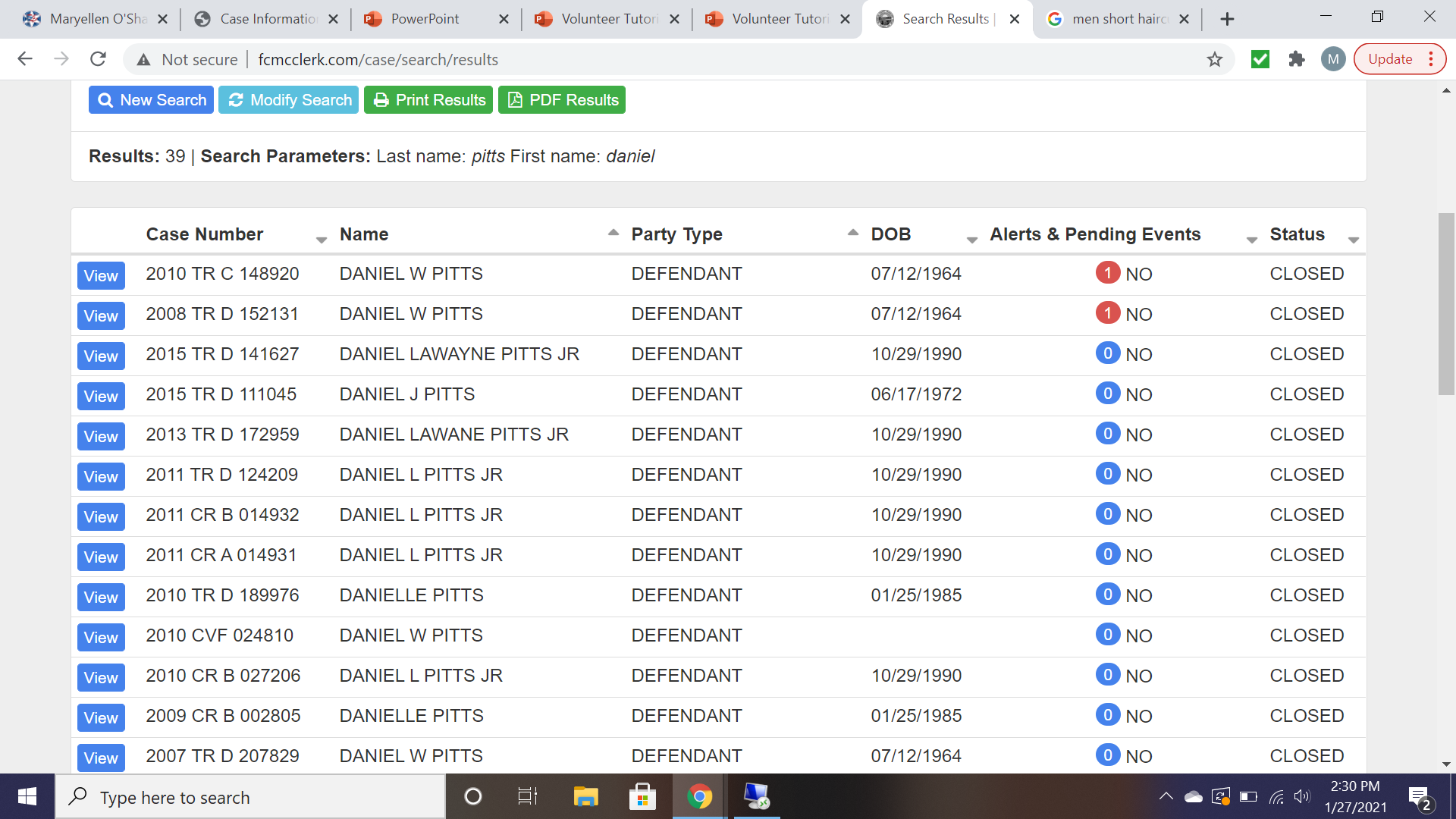 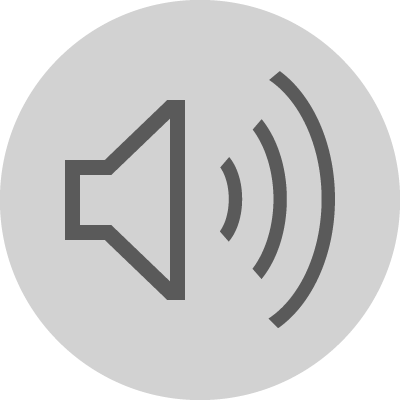 Alerts
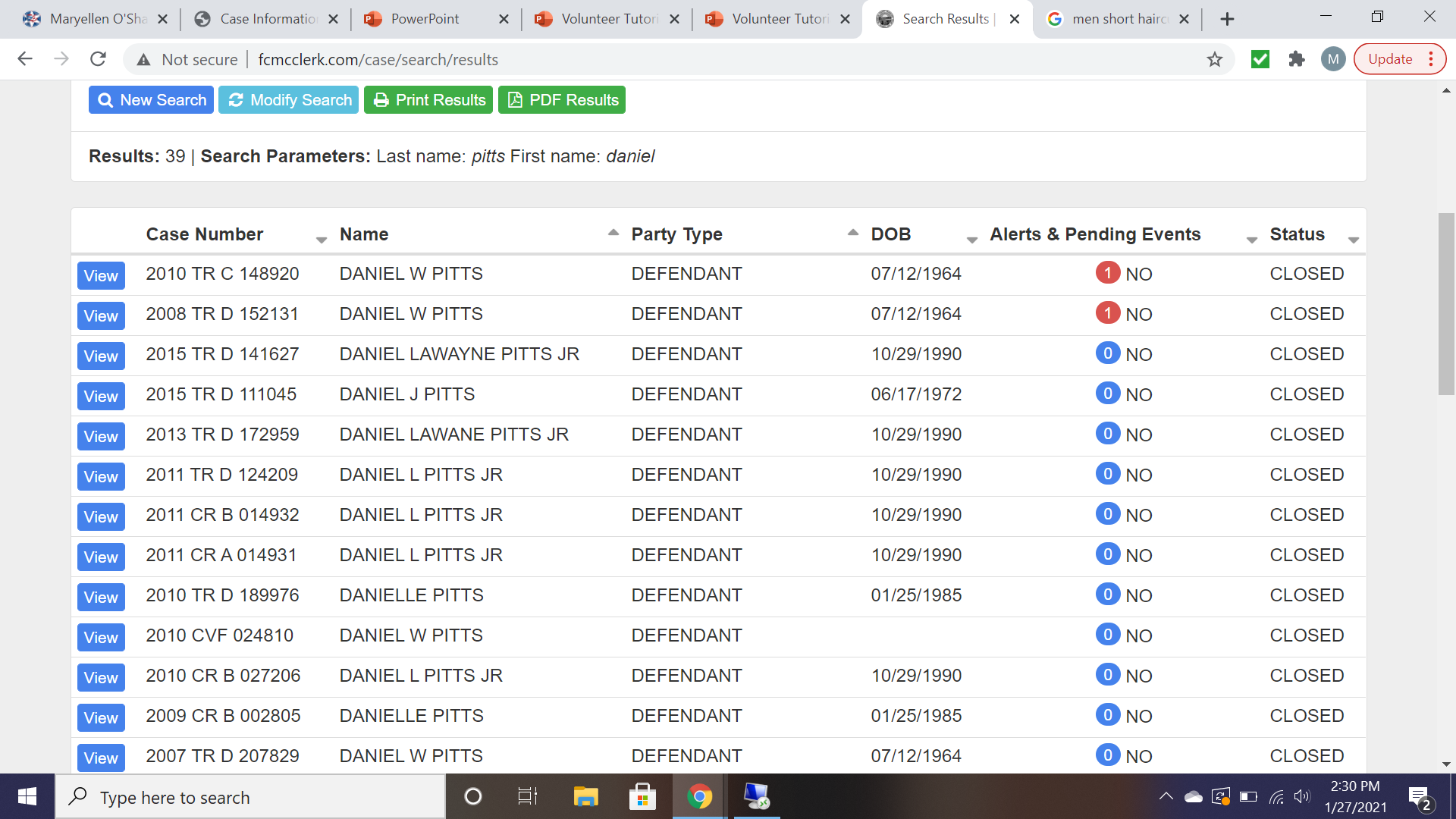 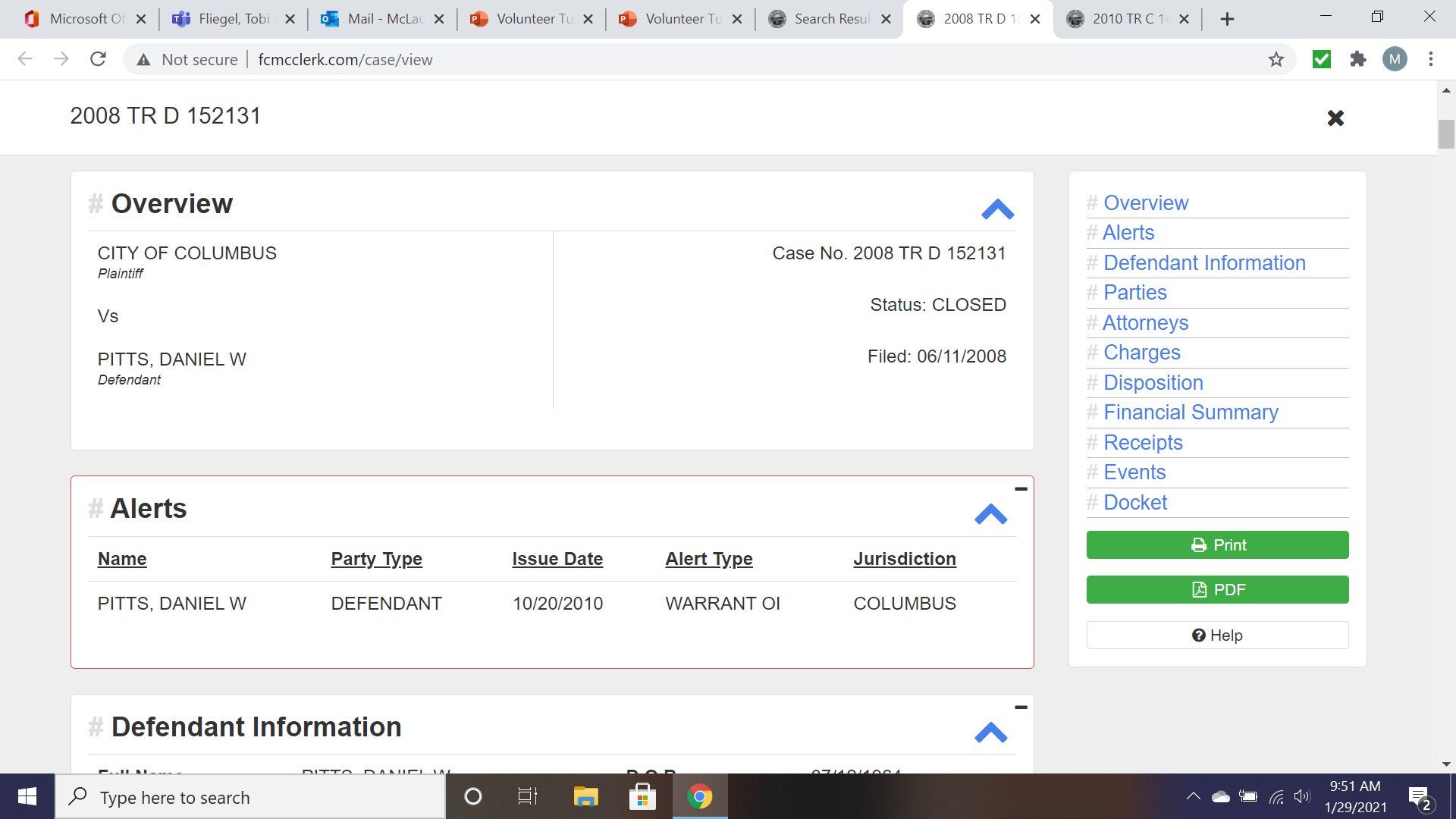 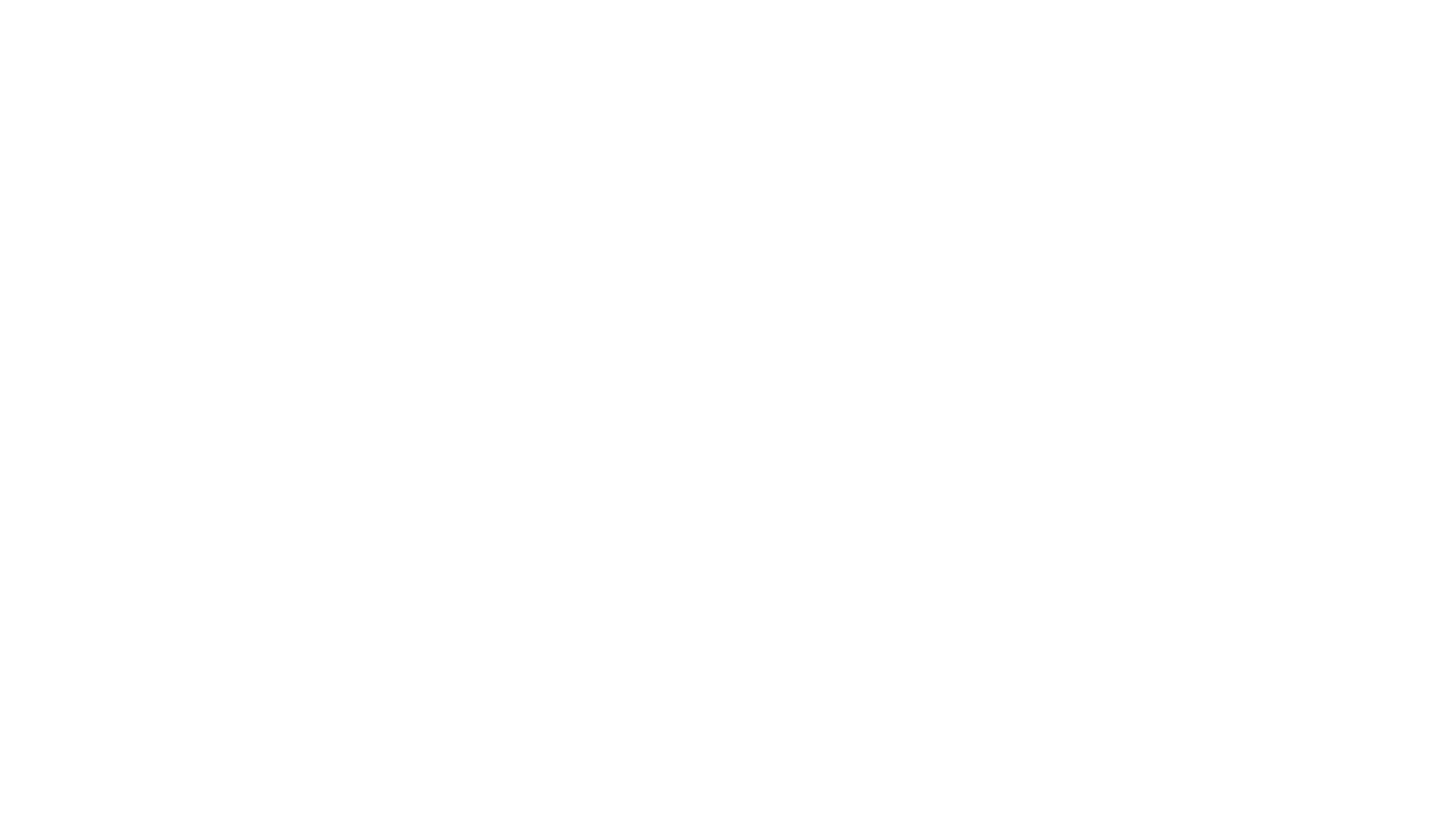 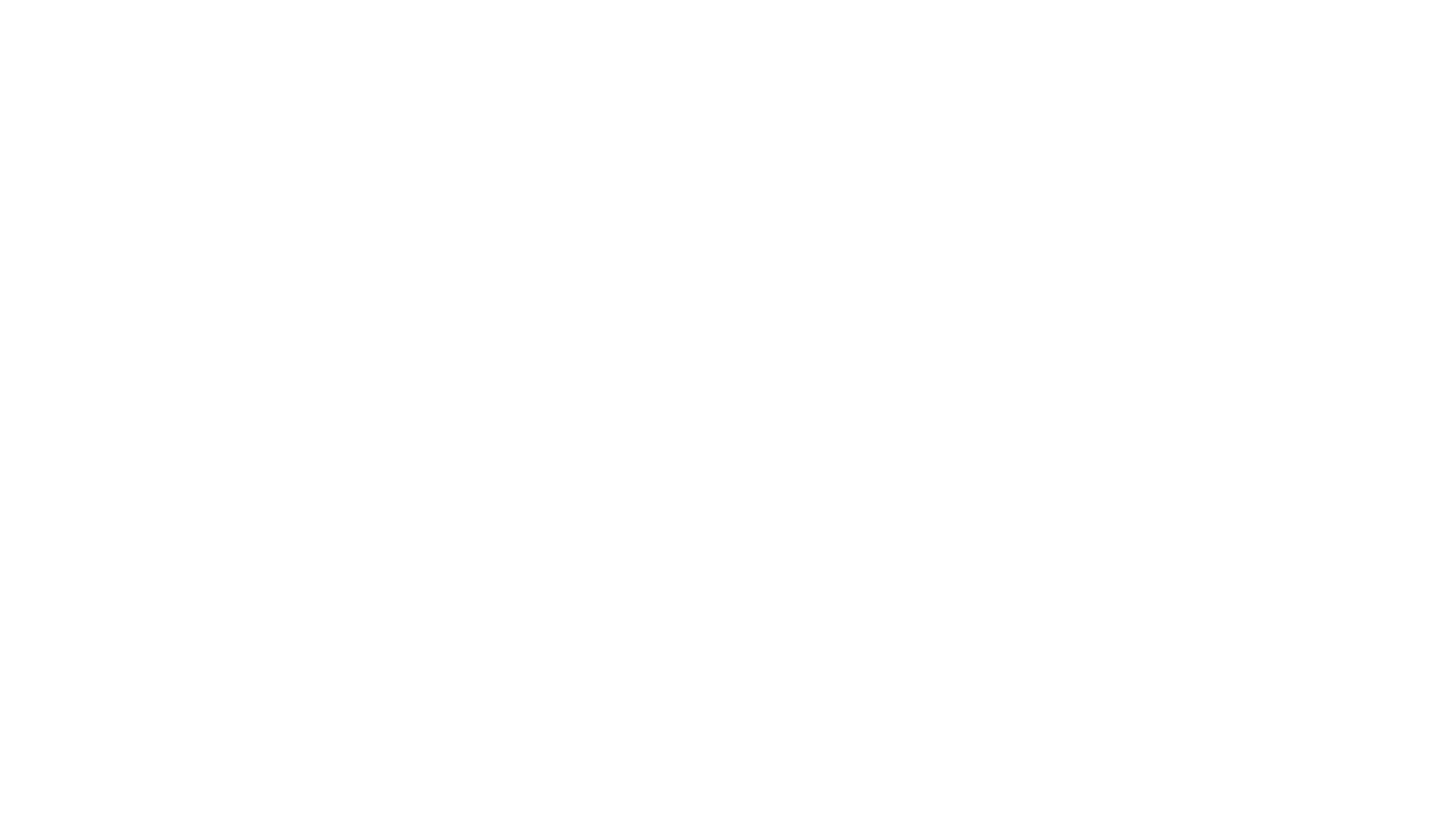 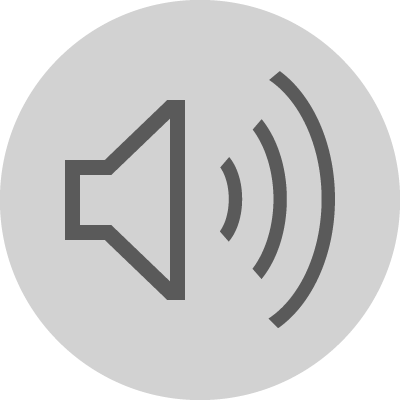 Charges
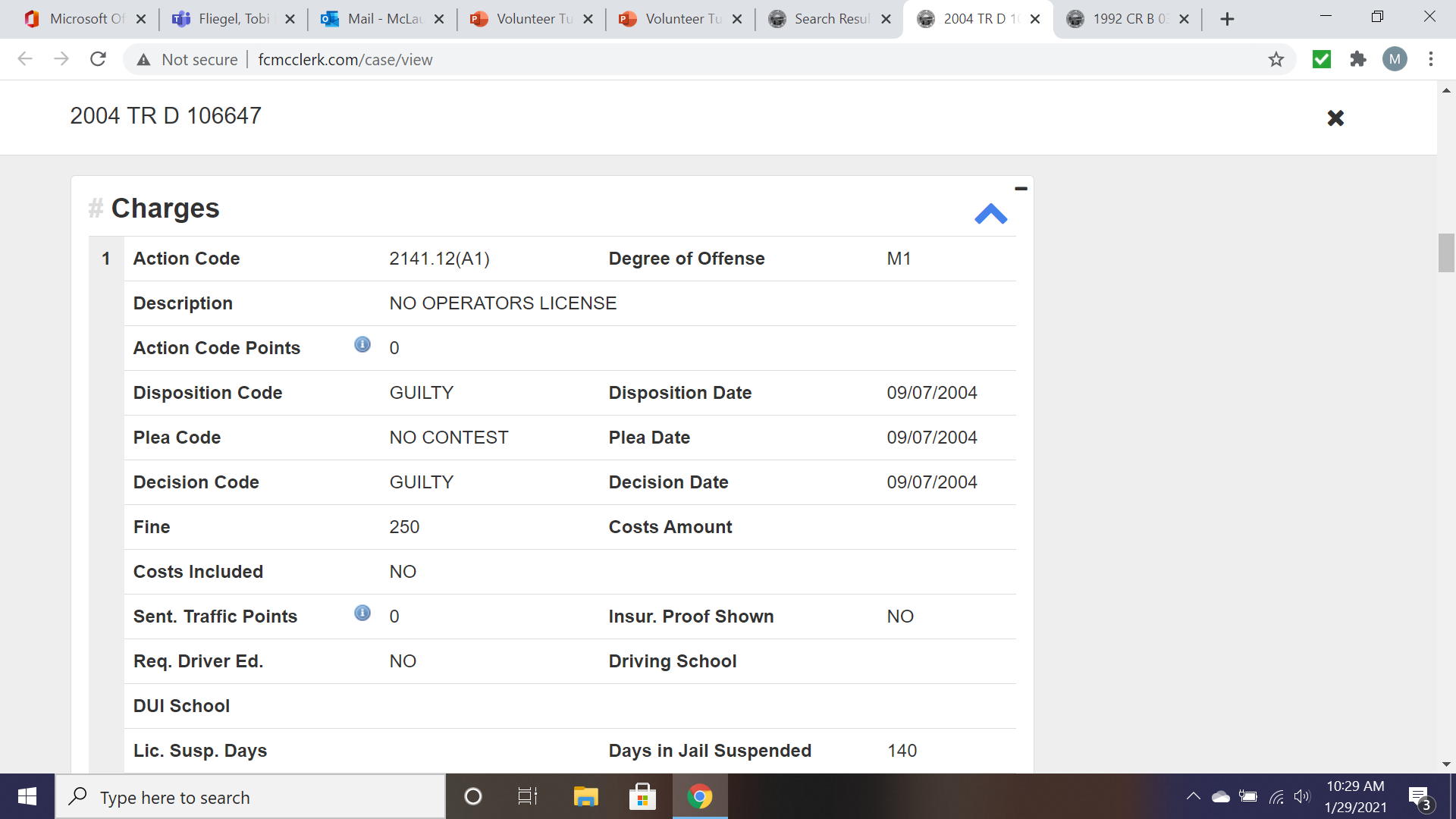 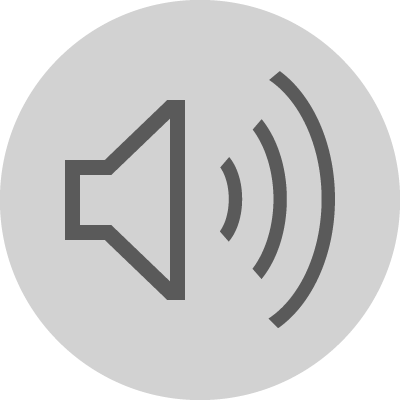 disposition
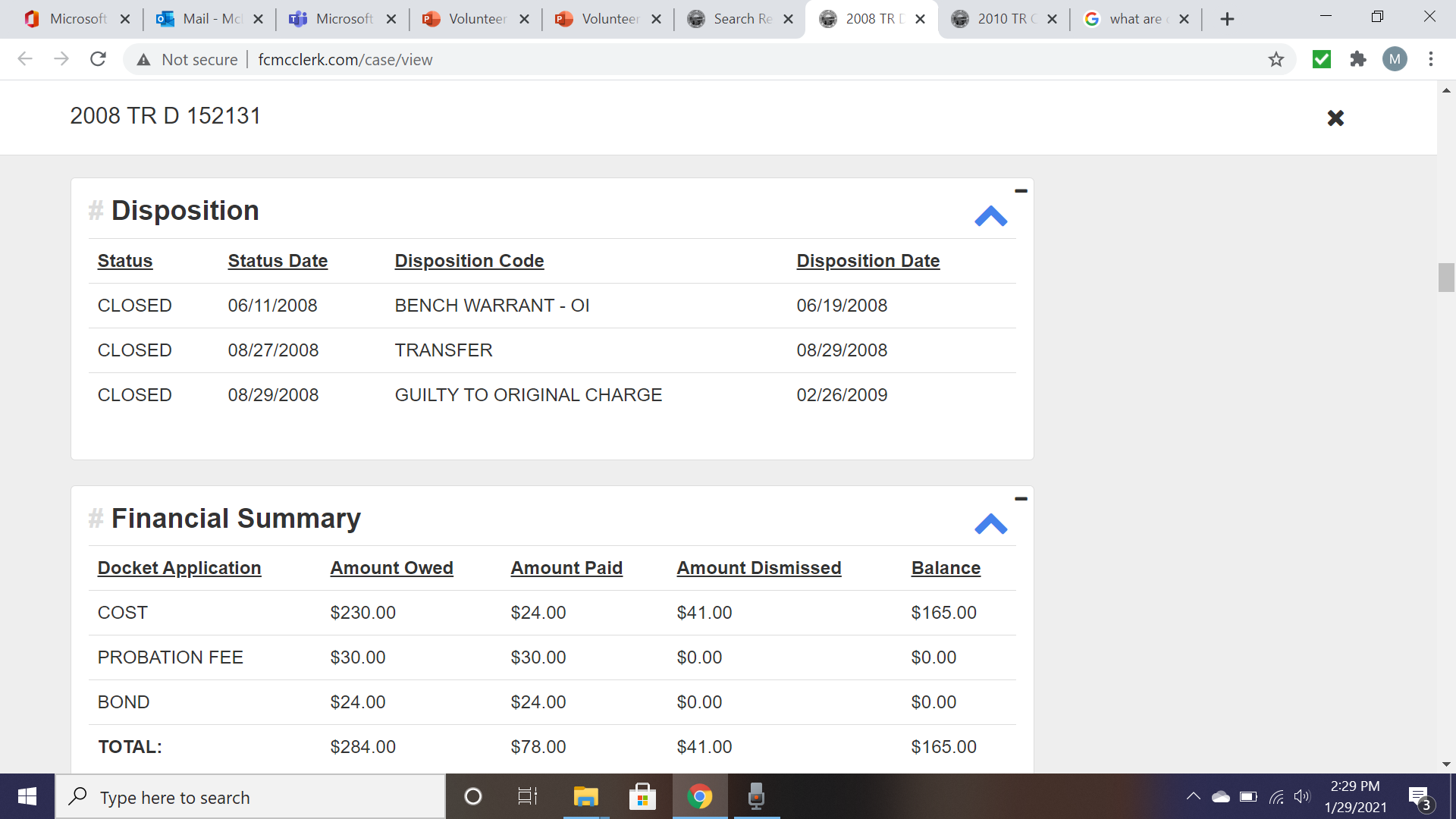 Common Disposition Explanations
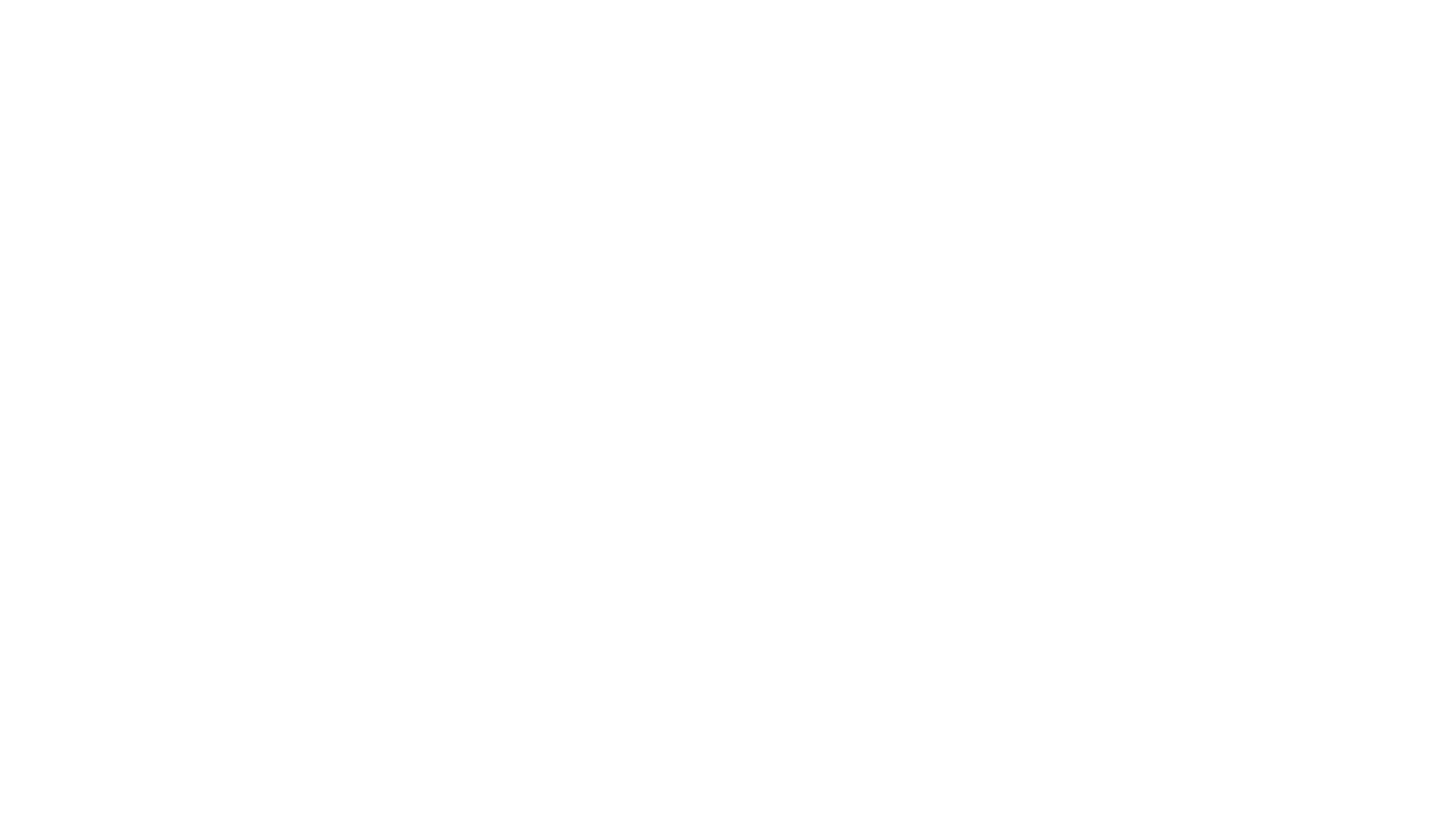 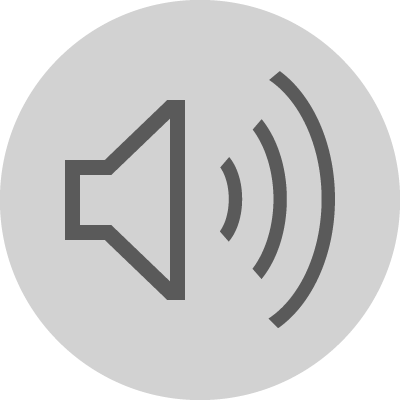 Contact Casa with any questions
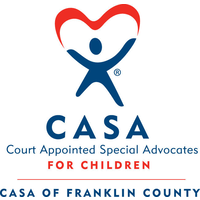